Graphic Medicine: A Visual Narrative Approach to Health Literacy
Matthew Noe
Lamar Soutter Library, Fellow
NNLM/NER, Graphic Medicine Specialist
Acknowledgements
This project is funded (in part) by a Mapping the Landscape, Journeying Together grant from the Arnold P. Gold Foundation Research Institute.
This project is funded (in part) by the National Library of Medicine, National Institutes of Health, Department of Health and Human Services, under Cooperative Agreement Number UG4LM012347 with the University of Massachusetts Medical School, Worcester.
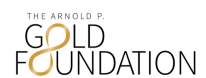 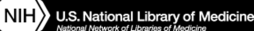 Disclosure
I have no relevant financial interests.
A Story
A Story
http://www.graphicmedicine.org/about
Definitions
“Graphic Medicine is the intersection of the medium of comics and the discourse of healthcare.” – Ian Williams, MD
Comics are comprised of… “juxtaposed pictorial and other images in deliberate sequence, intended to convey information and/or to produce an aesthetic response in the viewer.” – Scott McCloud
[Speaker Notes: Neither are clean, clear definitions and both are only one of several possible ones. Consider Will Eisner or other comic scholar definitions. The GM Manifesto also includes several interpretations of Ian’s initial definition.]
Problems with these definitions?
Problems with these definitions?
Broad
[Speaker Notes: What counts as healthcare? Is animation a comic?]
Problems with these definitions?
Broad
Narrow
[Speaker Notes: Single panels, wordless comics, WHAT IS A COMIC??]
Problems with these definitions?
Broad
Narrow
Subjective
[Speaker Notes: Ultimately these definitions leave us with questions of subjectively defining what is/is not GM and raises questions of cannon (don’t dwell on this). 

Discuss what is excluded in review later]
Roles for Graphic Medicine
Health Literacy
Consumer Health
Medical Education

Research and Discovery
Background: Health Literacy
Only 12% of US adults are considered proficiently health literate
Minority groups, the elderly, and those with less education are disproportionately impacted
Poor health literacy is tied to all manner of healthcare problems:
4 times higher healthcare costs…
6% more hospital visits…
2 day-longer hospital stays…
And more

Medical education needs to give special attention to ensuring future physicians can communicate clearly
“Most complaints about doctors are related to issues of communication, not clinical competency.” (Ha & Longnecker, 2010)
Background: Visual Literacy
Definitions are often subject specific, but focus is always on ability to accurately interpret visual images. 
Recognizing the increasingly visual world, in 2011, ACRL approved the Visual Literacy Competency Standards for Higher Education. 
Numerous studies have found a positive relationship with comics readership and increased visual literacy competency. 
Studies have similarly found comics to be a valuable tool in print literacy development.
[Speaker Notes: Believe it or not, not everyone can read images. It is a specialized skill set. Consider “comics” literacy.]
Comics and (Health) Literacy
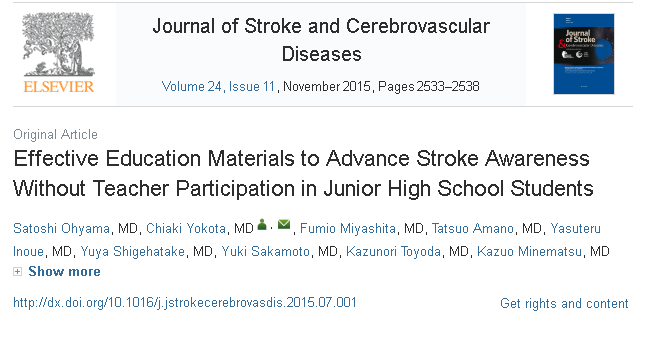 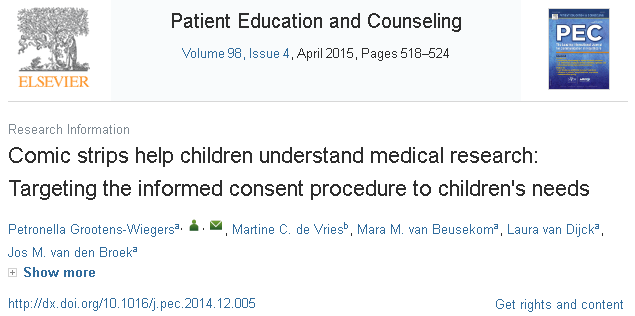 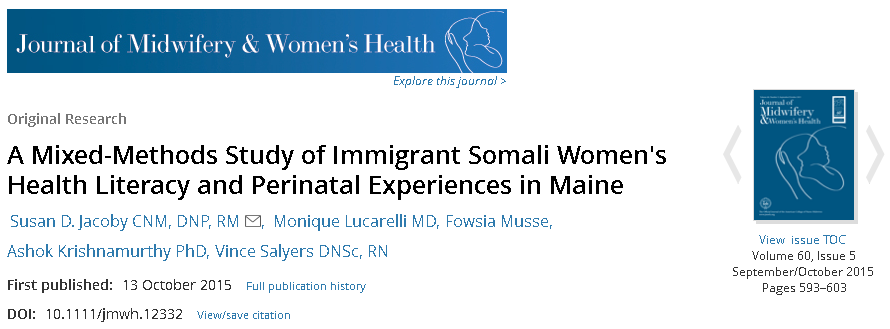 [Speaker Notes: Some studies on comics and health literacy. We pride ourselves on being advocates for better health literacy – we owe it to our patrons to know about these options.]
“I don’t know how to read a comic!”
Find the full comic here: http://dw-wp.com/resources/what-is-a-graphic-novel.
[Speaker Notes: You’d be surprised how often I hear some variation of this concern. I’m here to tell you that it isn’t a huge worry. If you have nervous patrons or people who simply don’t understand what comics are all about, I highly recommend this short strip by Jessica Abel. I’ve shown the first page here. She’s even been kind enough to make it CCBY so you can put it up and make it easily available to all your patrons!]
Consumer Health
We are regularly engaged in providing timely, evidence-based medical information. Few patrons can understand jargon-filled scholarly work however… 

People like narratives. Stories make things relatable. 

MedlinePlus is fantastic for factual knowledge. Graphic Medicine can meld that knowledge together with human experience. 

For some, reading about another person’s experience with illness can be therapeutic.
This is one aspect of Bibliotherapy – a field unto itself that Graphic Medicine may play a role in. Sarah McNicol’s research provides a good introduction: doi: 10.1136/medhum-2013-010469.
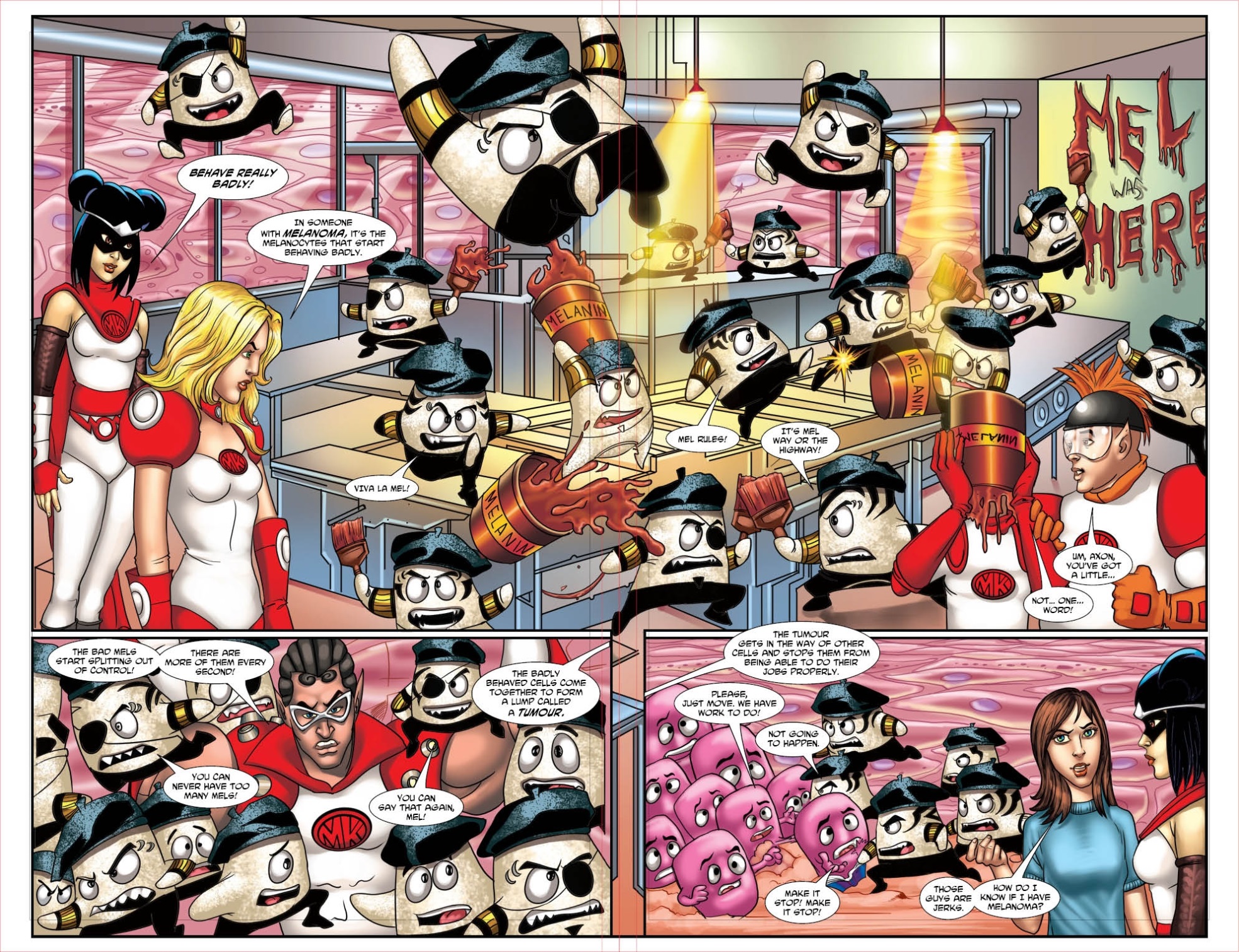 Melanoma, Medikidz Comics
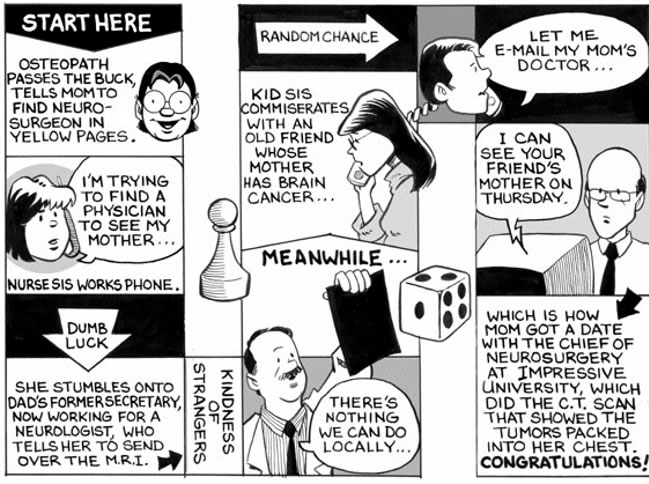 Mom’s Cancer by Brian Fies
Pain is Really Strange by Steve Haines
[Speaker Notes: Personal experience: I would have loved to have this comic when I was a teenager. Now, I offer it to people when I can. It isn’t perfect, but some explanation about chronic pain is a powerful tool]
Medical Education
Empathy
Identity Formation

Illustrating Physician Experience
Value of Comics as Educational Tool
Empathy
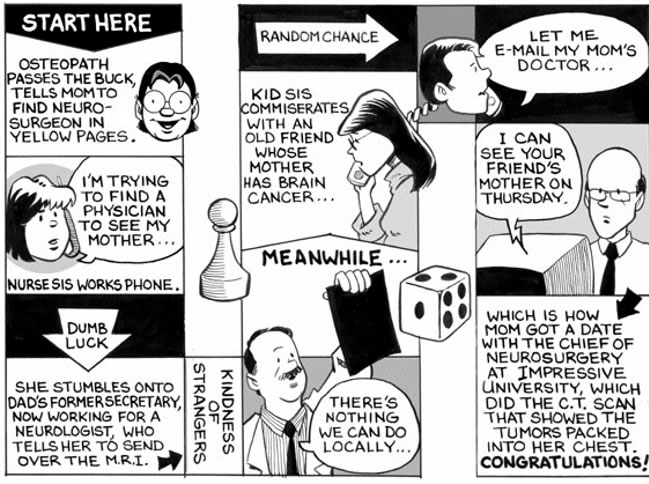 Mom’s Cancer by Brian Fies
[Speaker Notes: Despite the recognized importance of empathy, studies show a decline in medical student empathy throughout training. A review of 18 studies on changes in empathy in medical school and residency showed a significant decrease in empathy, particularly in the third year]
Identity Formation
https://sites.psu.edu/graphicnarratives
[Speaker Notes: Value in creating something (Green, MK)]
Illustrating Physician Experience
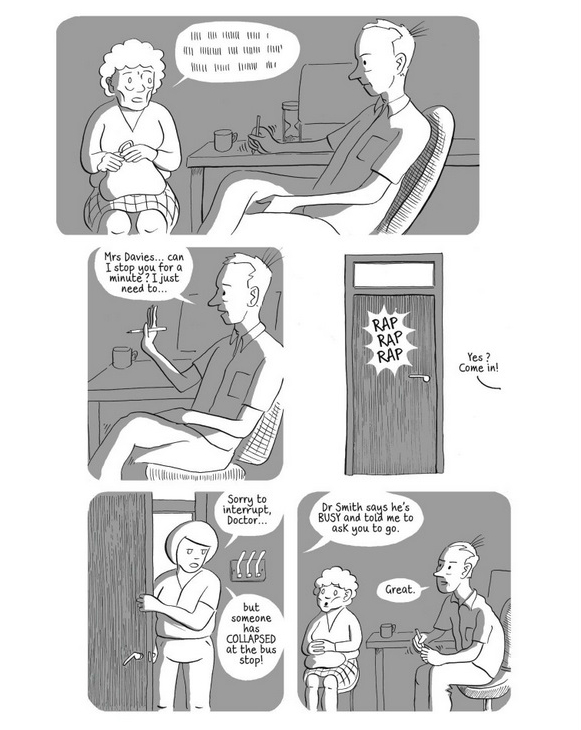 Left: From The Bad Doctor by Ian WilliamsAbove: MK Czerwiec’s exploration of her experience as a nurse for HIV/AIDS patients
Educational Tool
Using comics for pre-class preparation
https://dx.doi.org/10.1111/medu.12868 

A Potential Use for Manga in Medical Education
https://dx.doi.org/10.1097/ACM.0000000000001063

Memory for biopsychology material presented in comic book format
http://dx.doi.org/10.1080/21504857.2016.1219957
[Speaker Notes: Comics have been shown to be a valuable tool in a variety of educational settings, including public school, college, and medical school. The benefits being replicated across all three stages of a US-based physician’s education strikes me as powerful evidence of the role comics can play in education.]
Research and Discovery
Graphic Medicine is still an emerging field. 
There is more that we don’t know (in the scientific sense) than we do. 
Most studies are small and/or narrow
Opportunities to get involved in research:
Our skills and knowledge make us ideal for exploring graphic medicine. 
Example: P.F. Anderson (Taubman Health Sciences Library) led this study on building empathetic communication: http://dx.doi.org/10.1016/j.jacr.2016.09.015.
[Speaker Notes: We are experts in searching, health literacy, patron/patient needs, information seeking, and on and on. We can be the conduit.]
Research and Discovery
Research into comics and medicine is minimal. What does exist can be unduly difficult to find. 
MeSH terminology for comics is faulty (Cartoon-as-Topic is far  too broad, misses the mark)
Numerous ways of saying comics make keyword searching problematic. 
How can we improve findability of studies? 
Comics created for research studies on medical comics often disappear. 
Difficult to replicate research without access to the exact comics being tested. 
Perhaps a role for LIS in graphic medicine is to collect, store, and make these comics available? Consider our emerging role in dataset curation. 
Collections – both in public and medical libraries – are sorely lacking in medical comics
If comics on medical topics do exist, how are we helping patrons find them?
[Speaker Notes: These section is far more… free flowing. What do we know? 
What do we not now?
What roles might we play? 
These are all spoken rhetorically. Topics for discussion. Note that these questions have arisen as a result of my scoping review]
A Research-Focused Graphic Memoir
Raised on Ritalin by Tyler Page
Unique in that it is both a personal account of life with ADHD and a well-researched, historical account of ADHD and the pharmaceuticals industry surrounding it. 
Tyler’s graphic novel includes an extensive bibliography, made available online here: http://raisedonritalincomic.blogspot.com/p/raised-on-ritalin-research-bibliography.html.
Keeping Up-to-Date
Graphic Medicine website – www.graphicmedicine.org
Social Media:
GM Twitter List: https://twitter.com/NoetheMatt/lists/graphmed-graphlib-list
Graphic Medicine Facebook page: https://www.facebook.com/Graphic-Medicine-118202494896480/?ref=page_internal 
Graphic Librarian Blog – www.graphiclibrarian.wordpress.com
2017 Comics & Medicine Conference: Access Points
June 15th – 17th
Seattle Public Library Central Branch
Registration Opens March 18th

Special Librarian Brown Bag session on March 16th
Conference Art by E.T. Russian
Our Efforts
Created in August 2016, the Lamar Soutter Library’s Graphic Medicine Collection now holds 65+ titles. 
Holdings in WorldCat 

Last December, we hosted James Sturm, Director of the Center for Cartoon Studies for a talk on applied comics and their partnership with White River Junction VA. 
Beginning this academic year, 3rd-year UMass Medical Students will have the option of taking a 1-week course on Graphic Medicine
And…
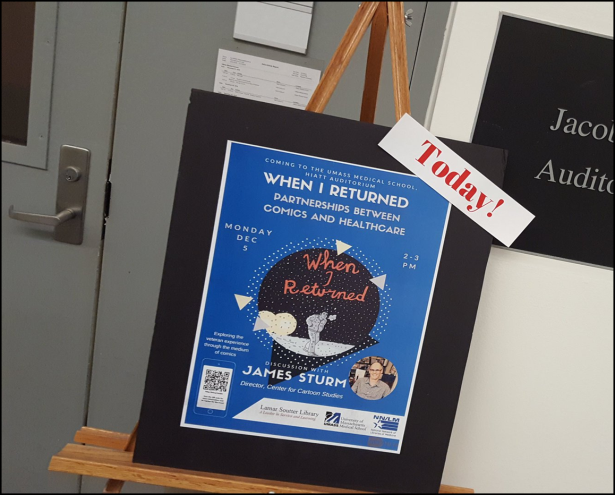 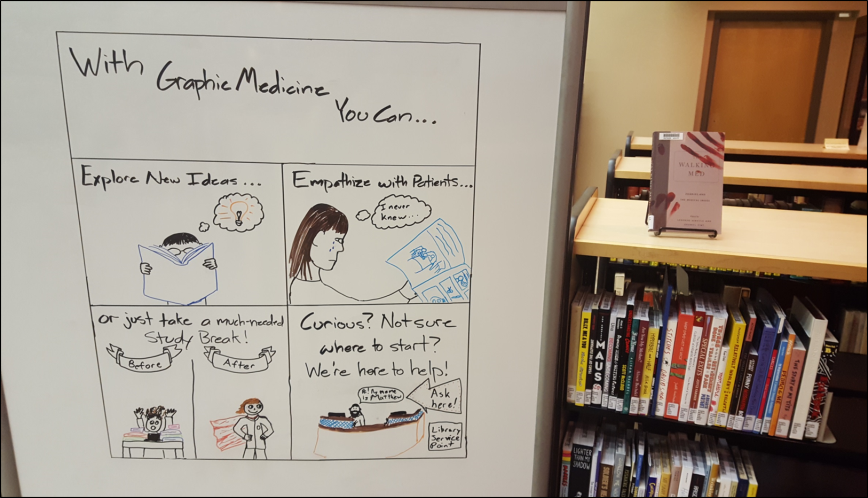 Graphic Medicine Book Club Kits!
https://nnlm.gov/ner/guides/graphic-medicine-book-club-kits
Question
What other ways might we make use of comics in healthcare?
Thank You!
Questions? Comments?
Suggestions?



Feel free to contact me any time at:
Matthew.Noe@umassmed.edu
@NoetheMatt on Twitter


A full bibliography for this presentation can be found here: www.graphiclibrarian.wordpress.com/graphic-medicine-in-the-academy